A Letter Worth a Thousand Words
Visual Storytelling from Illuminated Manuscripts to Book Covers
What does it mean?
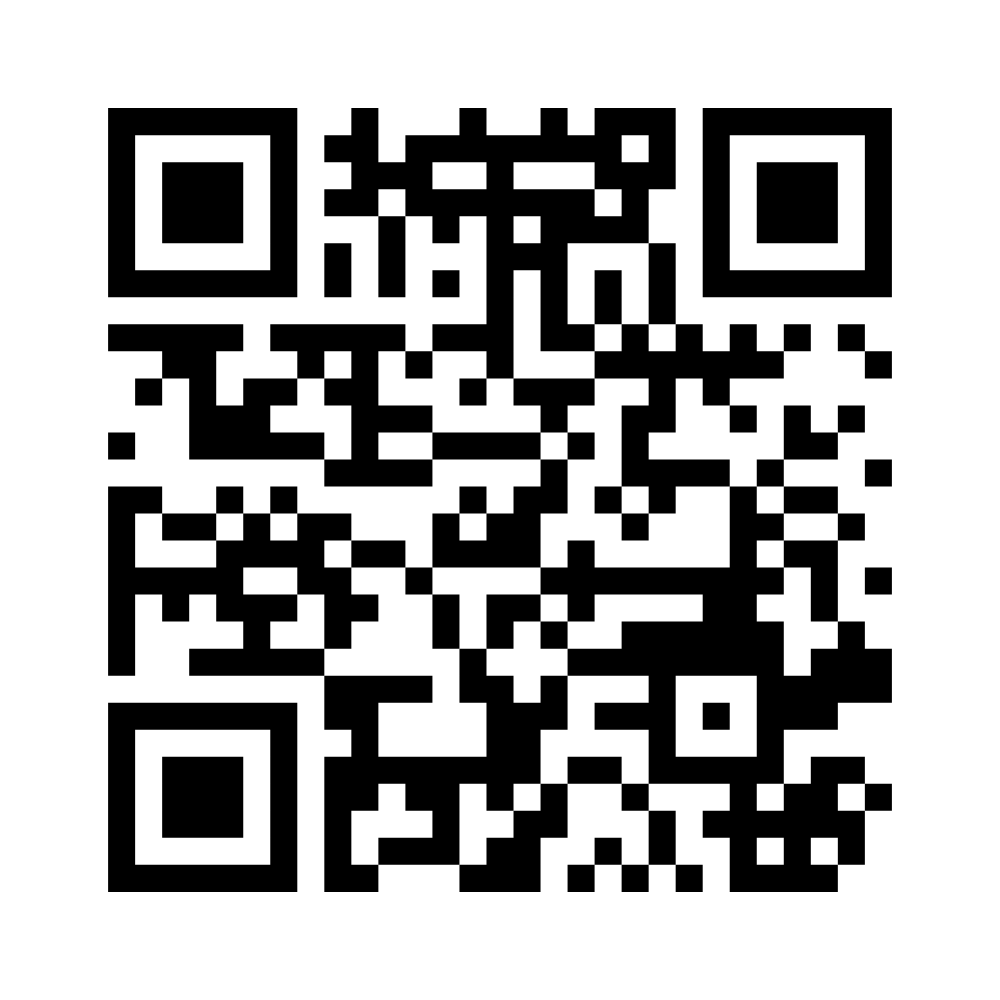 Join the mentimeter and make up a definition for the word on each slide.
Essential Questions
How can we tell a story in one image? 
How can messages be conveyed visually?
Learning Objectives:
Analyze illuminated manuscripts and contemporary book covers, identifying how visual elements communicate stories, themes, and emotions.
Apply watercolor and gold leaf techniques to create an illuminated letter design that visually represents the mood, message, or theme of a chosen song.
Evaluate and reflect on the visual design and storytelling in their own and peers’ artworks through a structured critique.
Triangle-Circle-Square
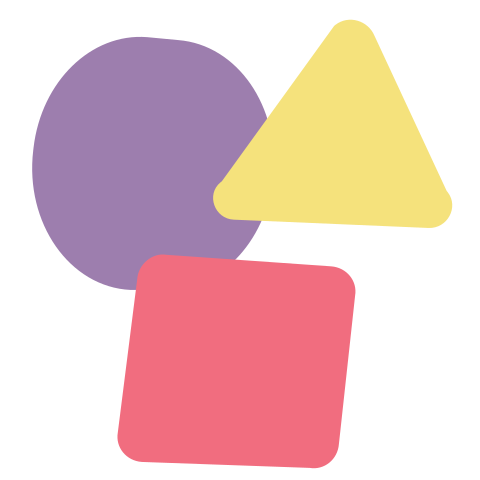 As you watch the video interview with Aster Stone, complete the Triangle-Circle-Square answering the following questions: 
What are three important points that you have learned from the interview? 
List four things that squared with your thinking, meaning you found them to be interesting or relatable.
What is one question that is still circling in your head?
Triangle-Circle-Square
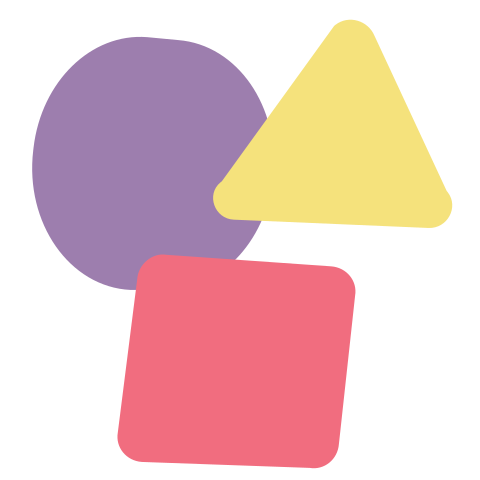 Discuss the questions you answered:
What are three important points that you have learned from the interview? 
List four things that squared with your thinking, meaning you found them to be interesting or relatable.
What is one question that is still circling in your head?
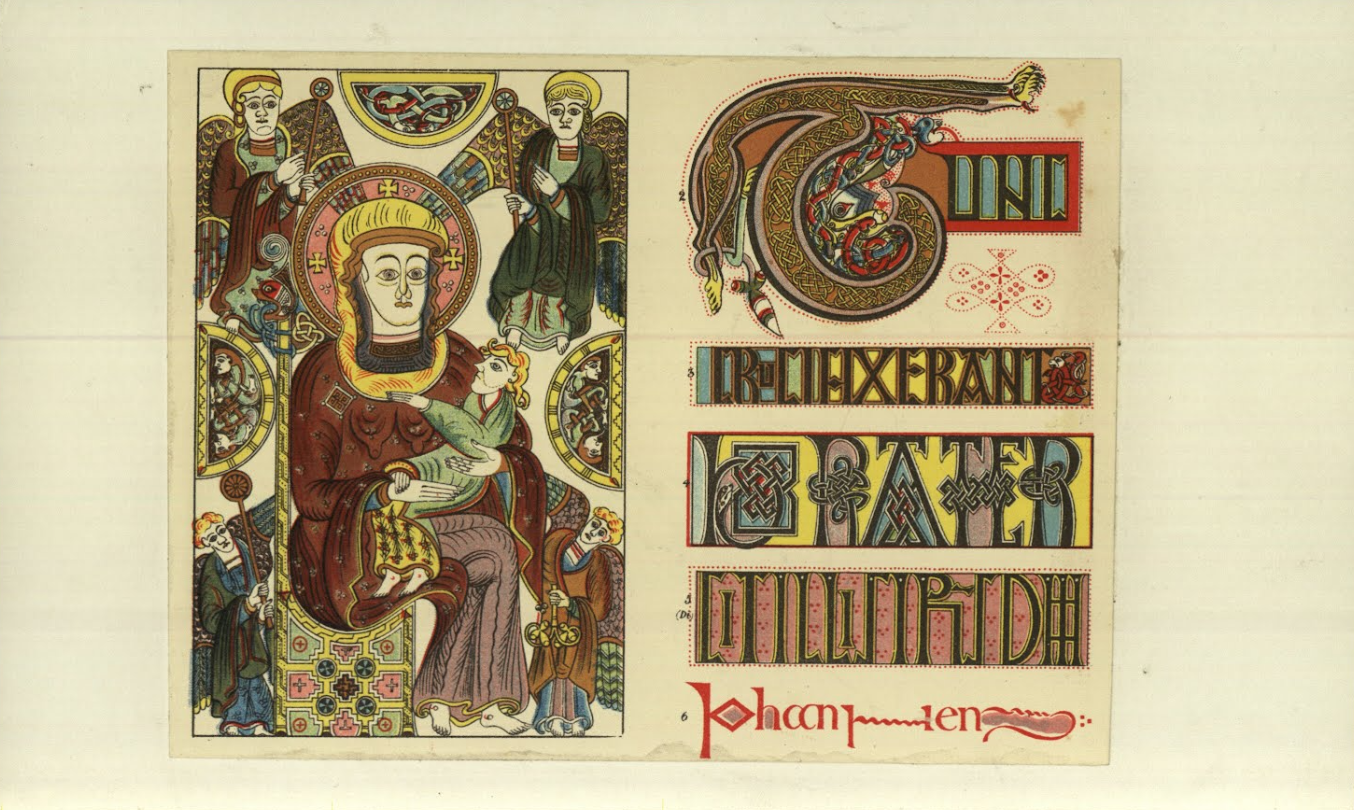 [Speaker Notes: Boo Manu Book Of Kells — Google Arts & Culture]
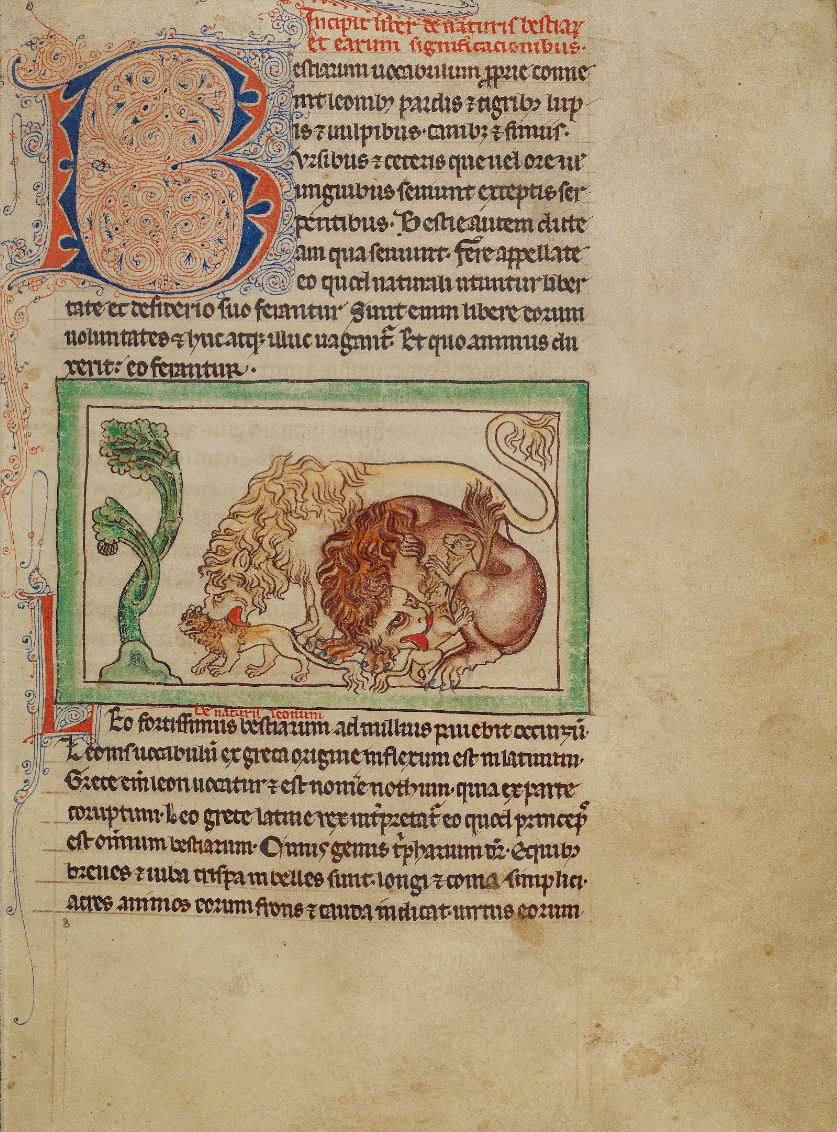 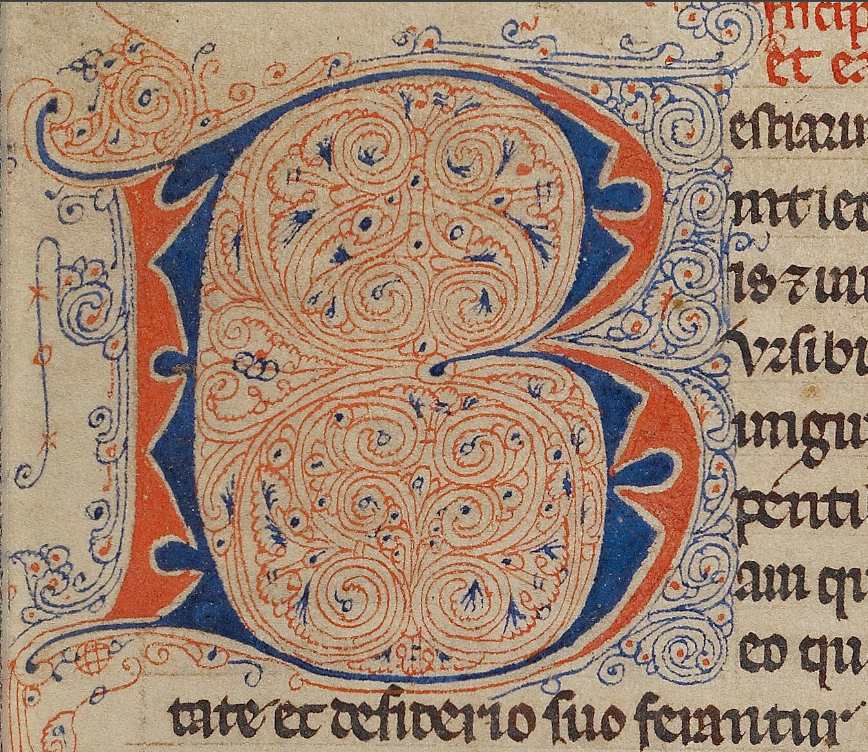 [Speaker Notes: 1250 - 1260	keep

https://artsandculture.google.com/asset/northumberland-bestiary-unknown/qwEu9LYJYPfBDQ]
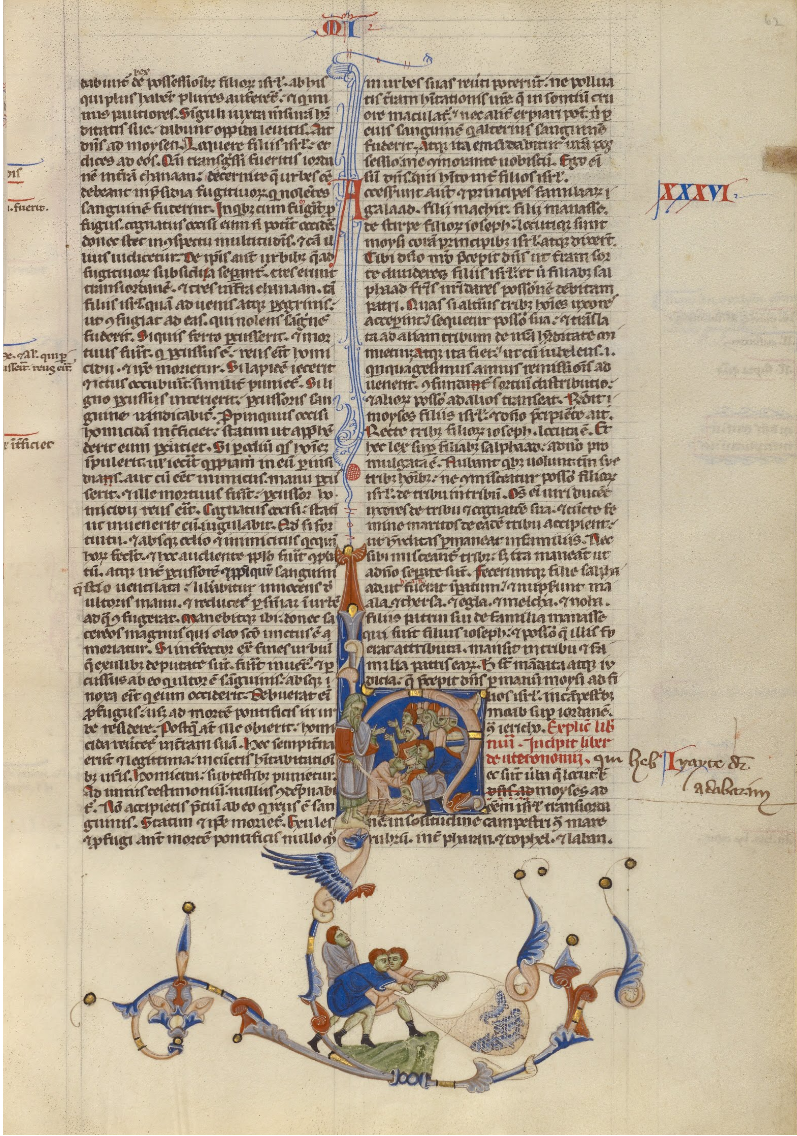 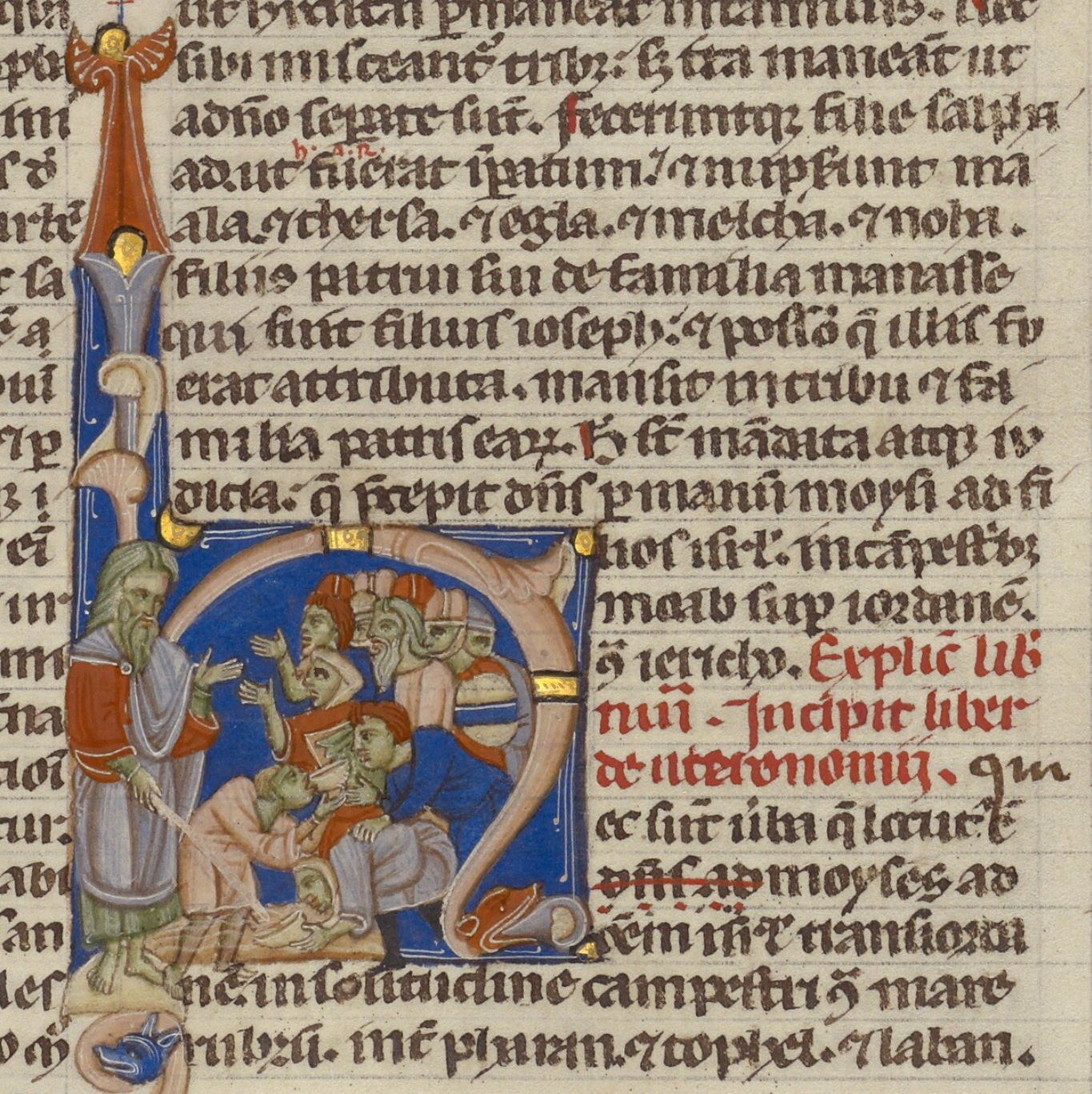 [Speaker Notes: 1250 - 1262	 keep

https://artsandculture.google.com/asset/abbey-bible-unknown/TAExjRfu1iR6Lw]
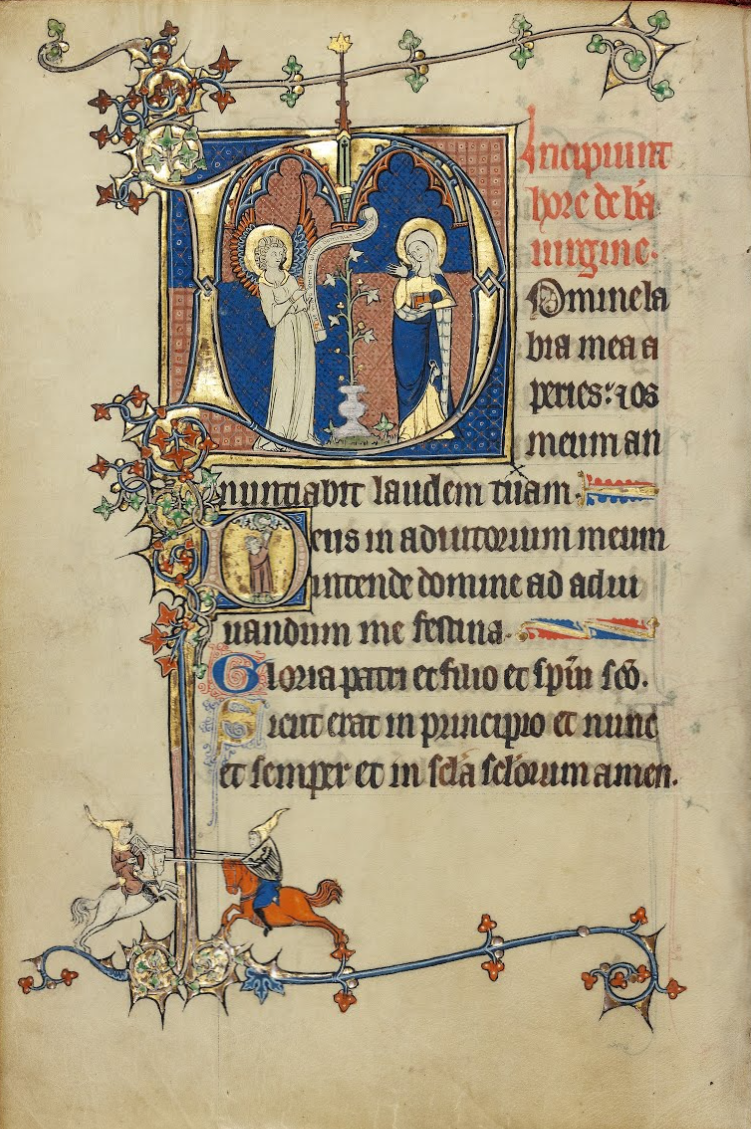 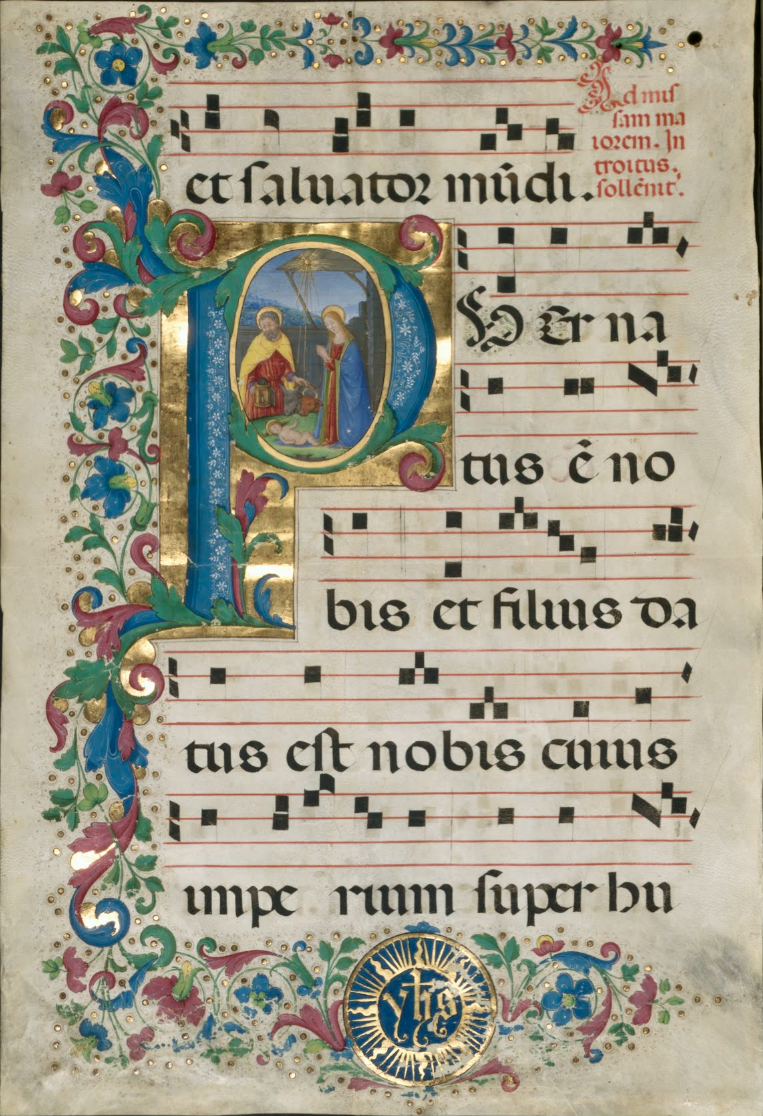 [Speaker Notes: 1300  keep
Book of Hours (secular vignettes of humours animals and figures playing a counterpart to religious ones) https://artsandculture.google.com/asset/ruskin-hours-unknown/uwEAiVvtex3frw


1500
Christmas chant music from the Puer Natus est Nobis: https://artsandculture.google.com/asset/leaf-from-a-gradual-initial-p-with-the-nativity-attavante-degli-attavanti-italian-c-1452-c-1525-and-workshop/fAGMFgMdy78rJA]
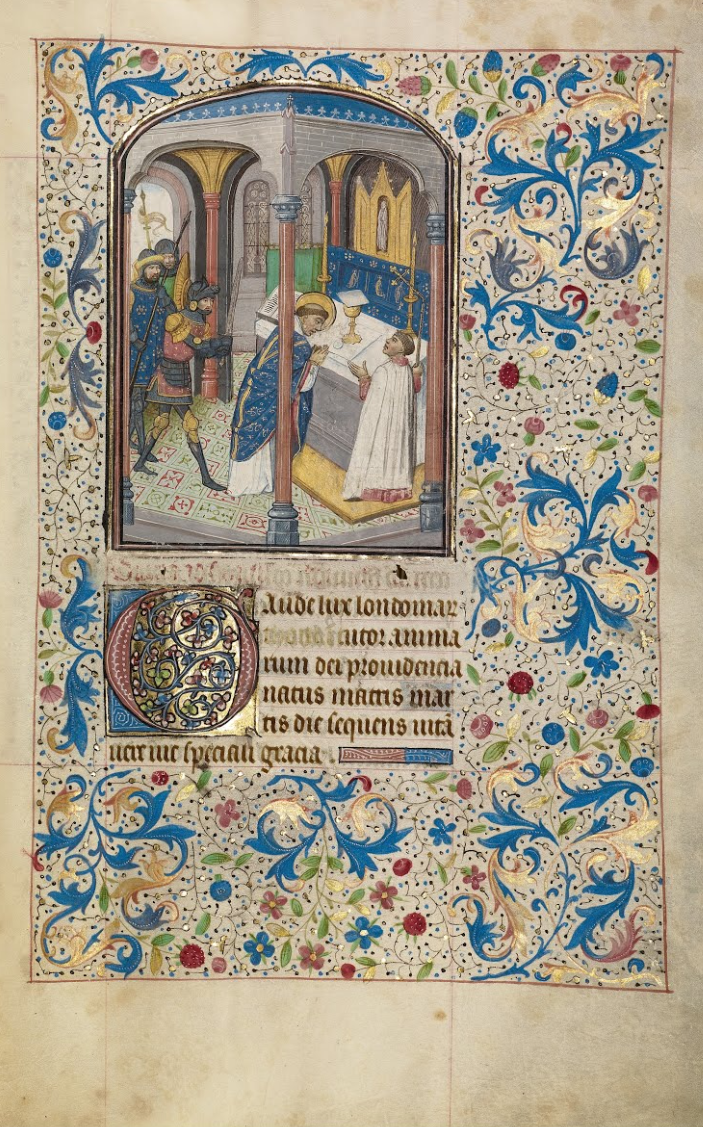 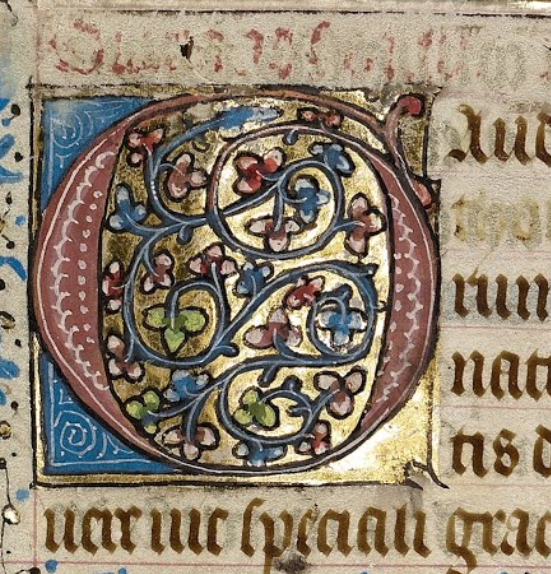 [Speaker Notes: 1460s	keep
https://artsandculture.google.com/asset/the-martyrdom-of-saint-thomas-becket-willem-vrelant/4wFJp7IwhzwXHg?ms=%7B%22x%22%3A0.5%2C%22y%22%3A0.5%2C%22z%22%3A9.945241174759664%2C%22size%22%3A%7B%22width%22%3A3.145805700668653%2C%22height%22%3A1.237509079464591%7D%7D]
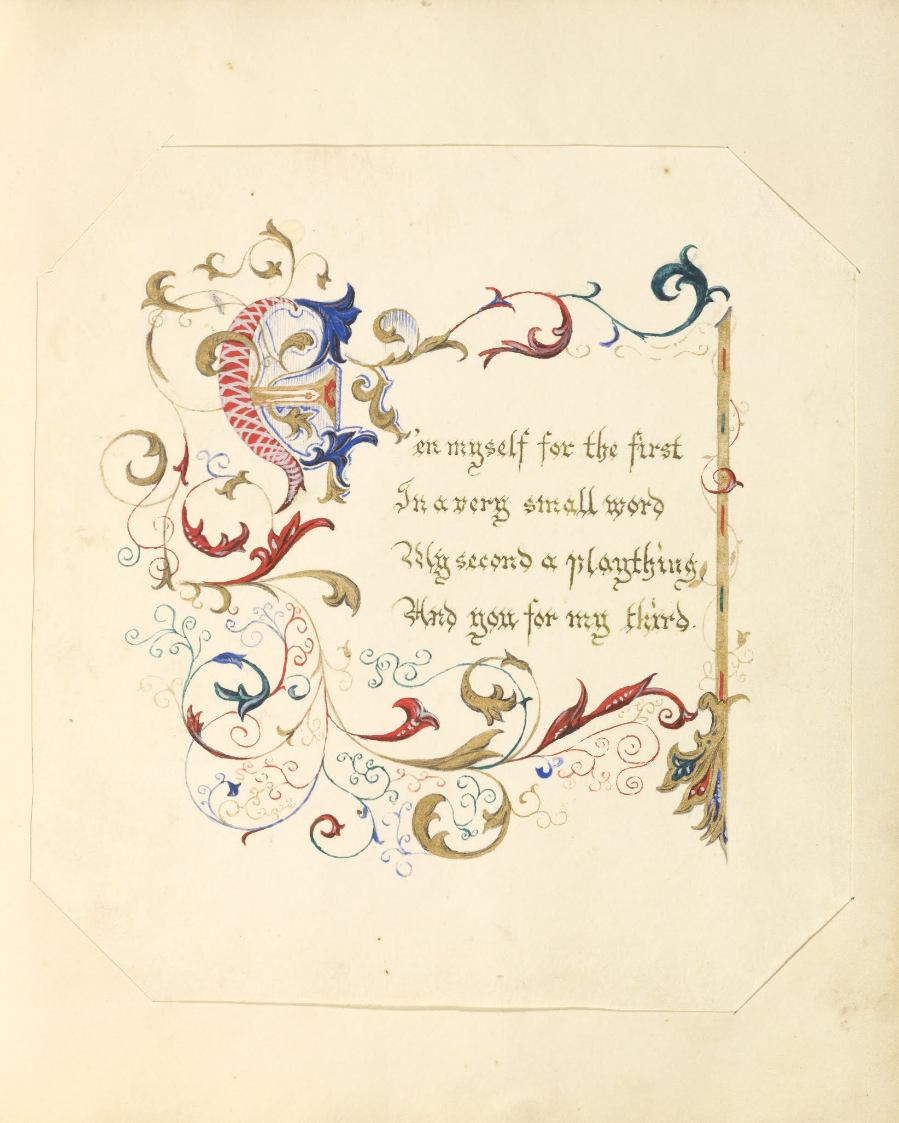 [Speaker Notes: 1843-1845	keep
https://artsandculture.google.com/asset/illuminated-manuscript-poem-unknown/uAElSwsP2aTZvA]
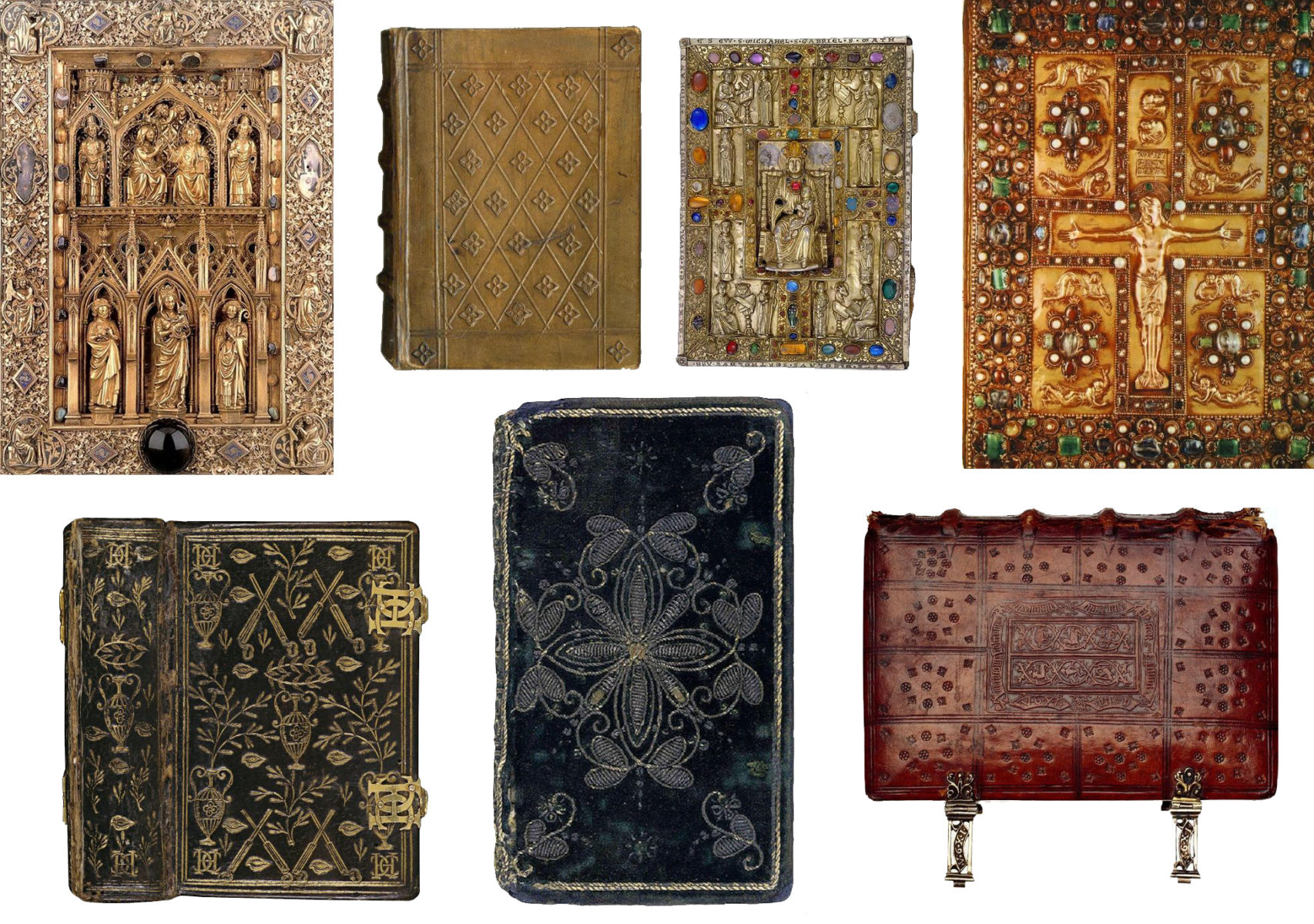 [Speaker Notes: keep
https://www.grapheine.com/en/history-of-graphic-design/history-of-book-covers-1

Pre-1450 (printing press)]
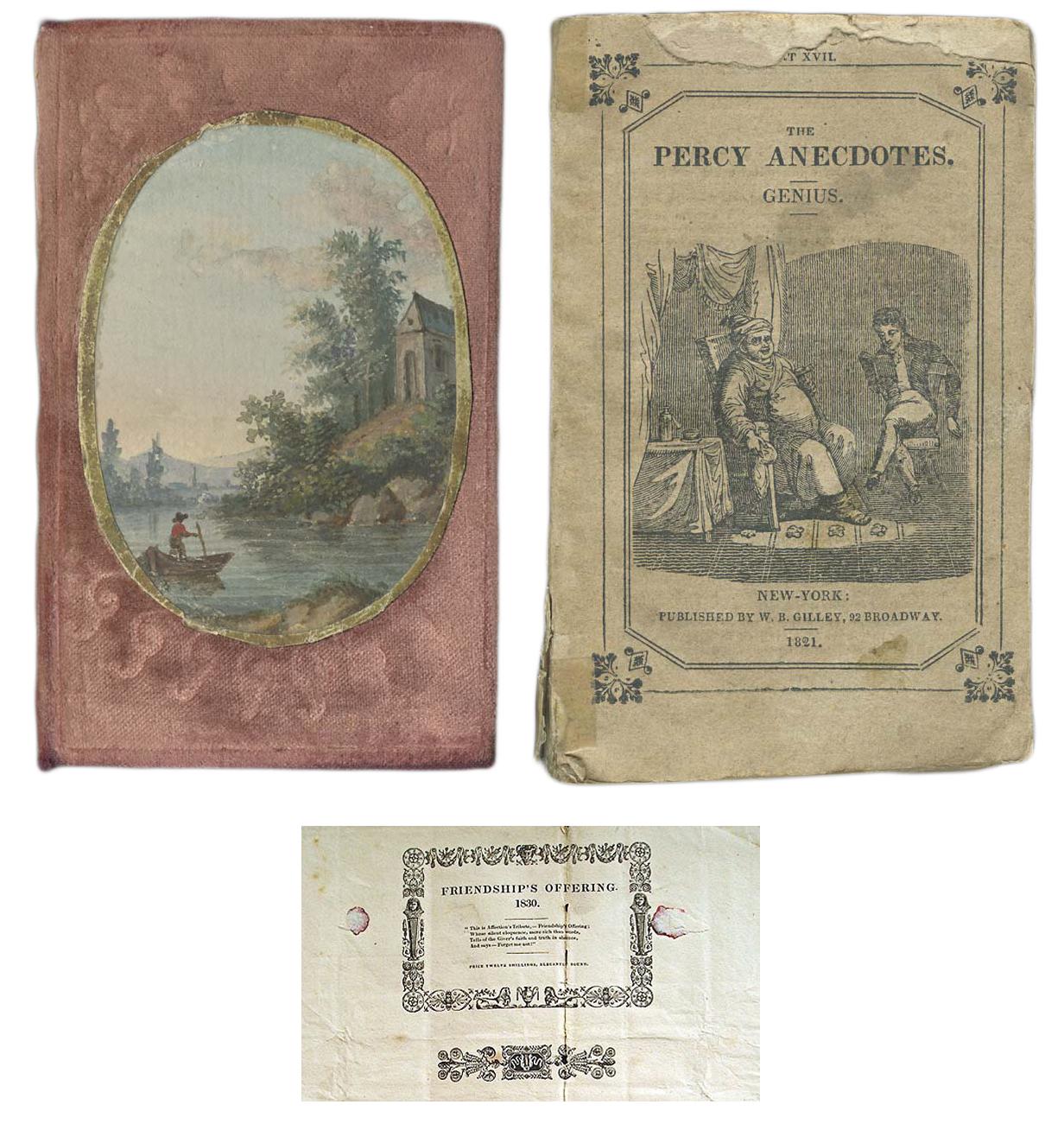 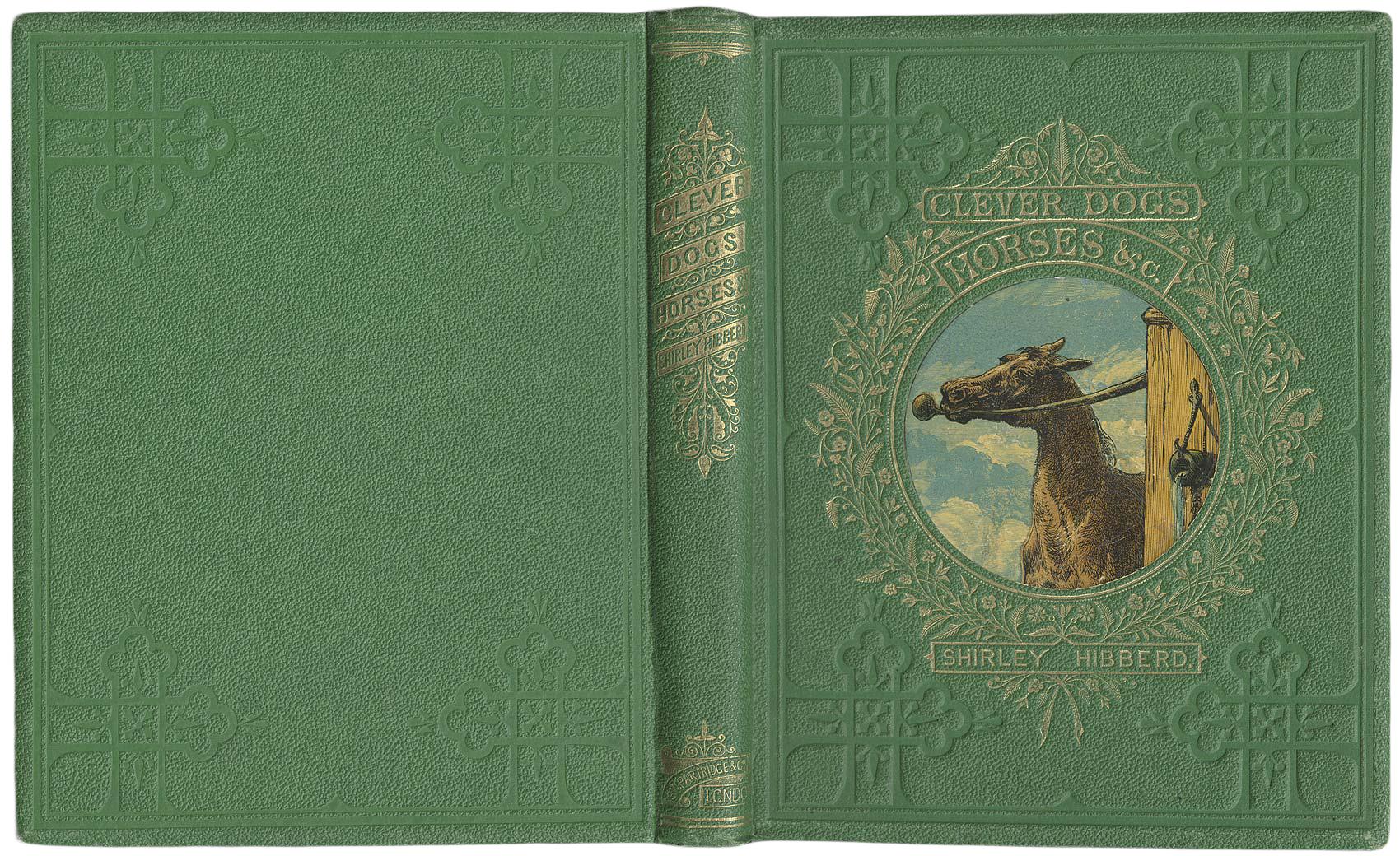 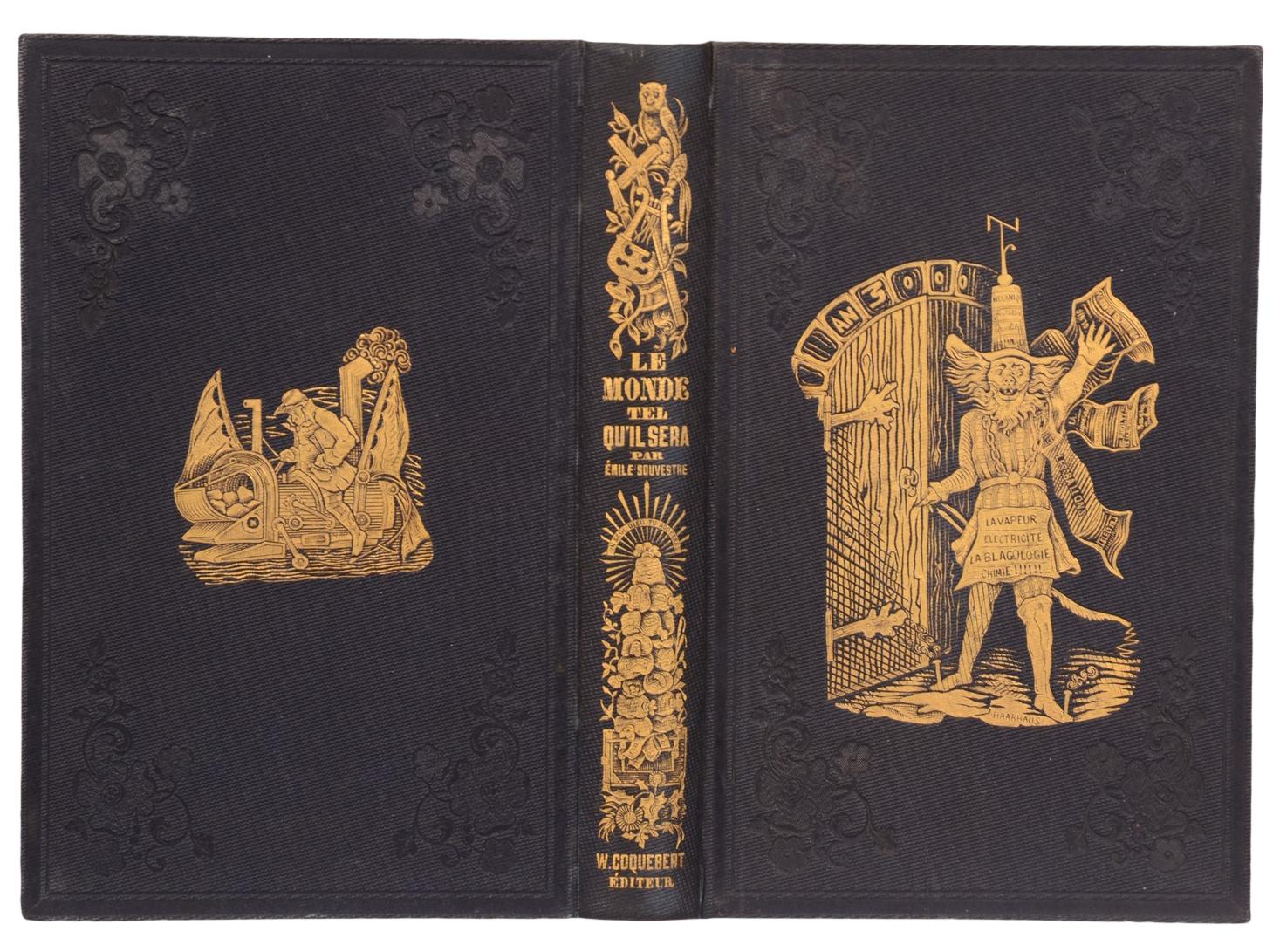 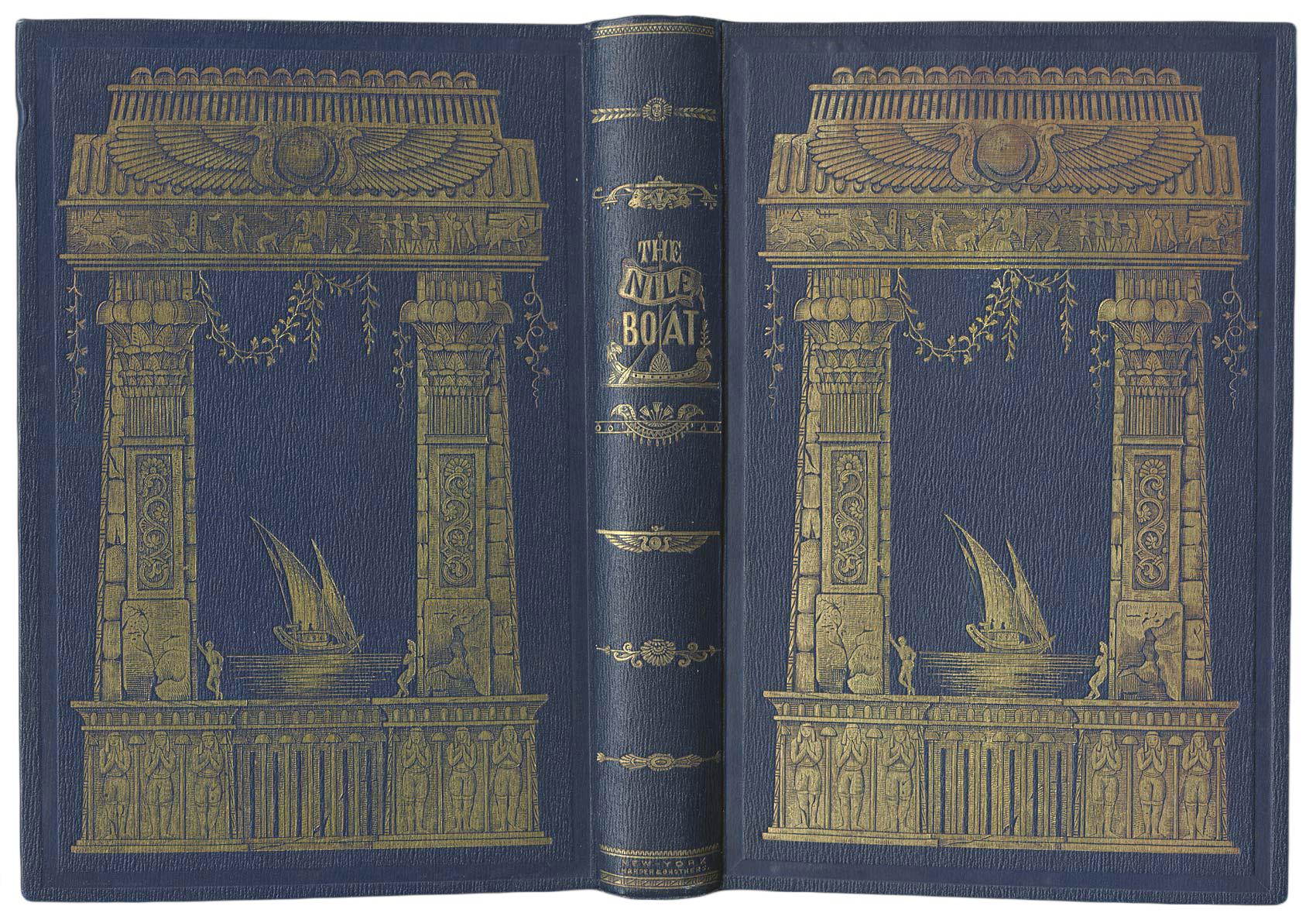 [Speaker Notes: keep
1830s-1860s

https://www.grapheine.com/en/history-of-graphic-design/history-of-book-covers-1]
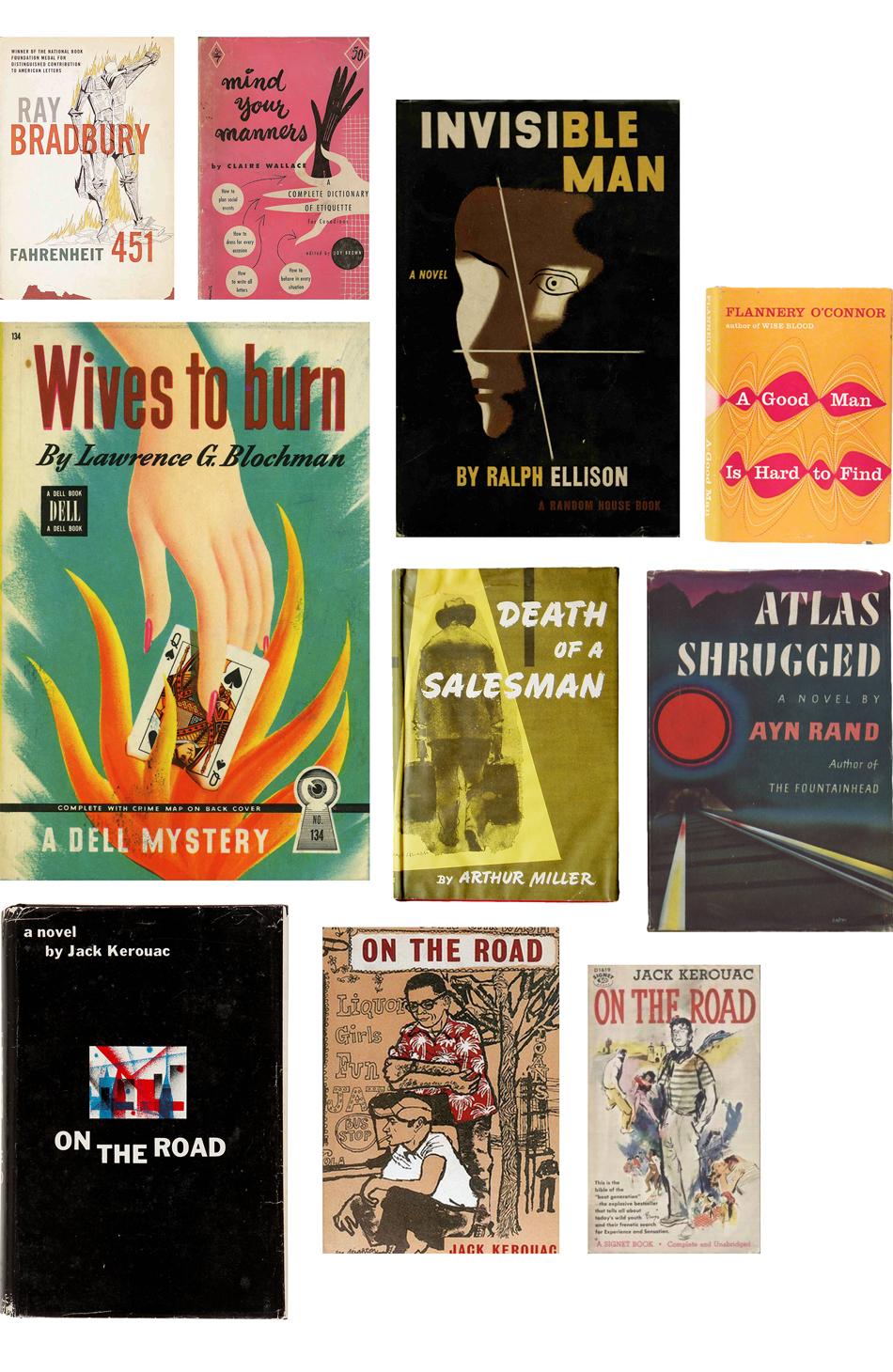 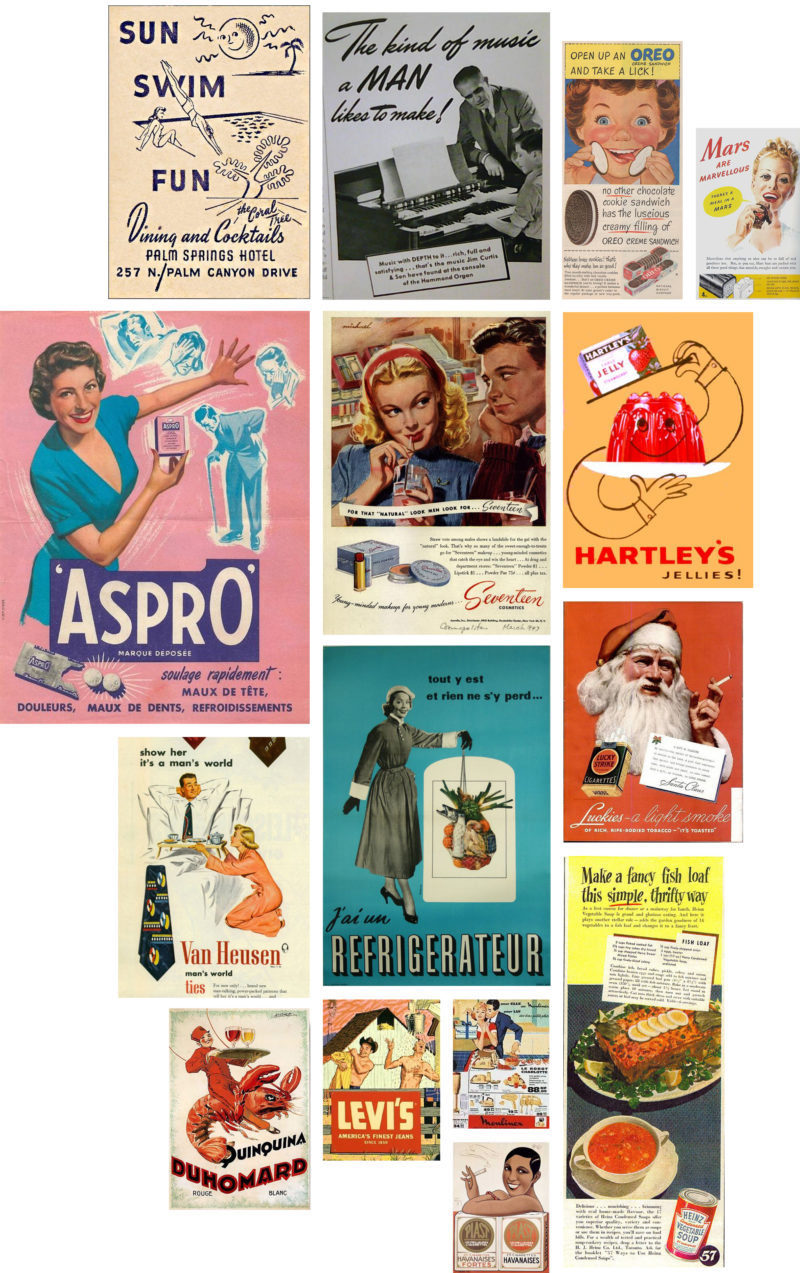 [Speaker Notes: 1930s-40s-50s keep
https://www.grapheine.com/en/history-of-graphic-design/history-of-book-covers-3]
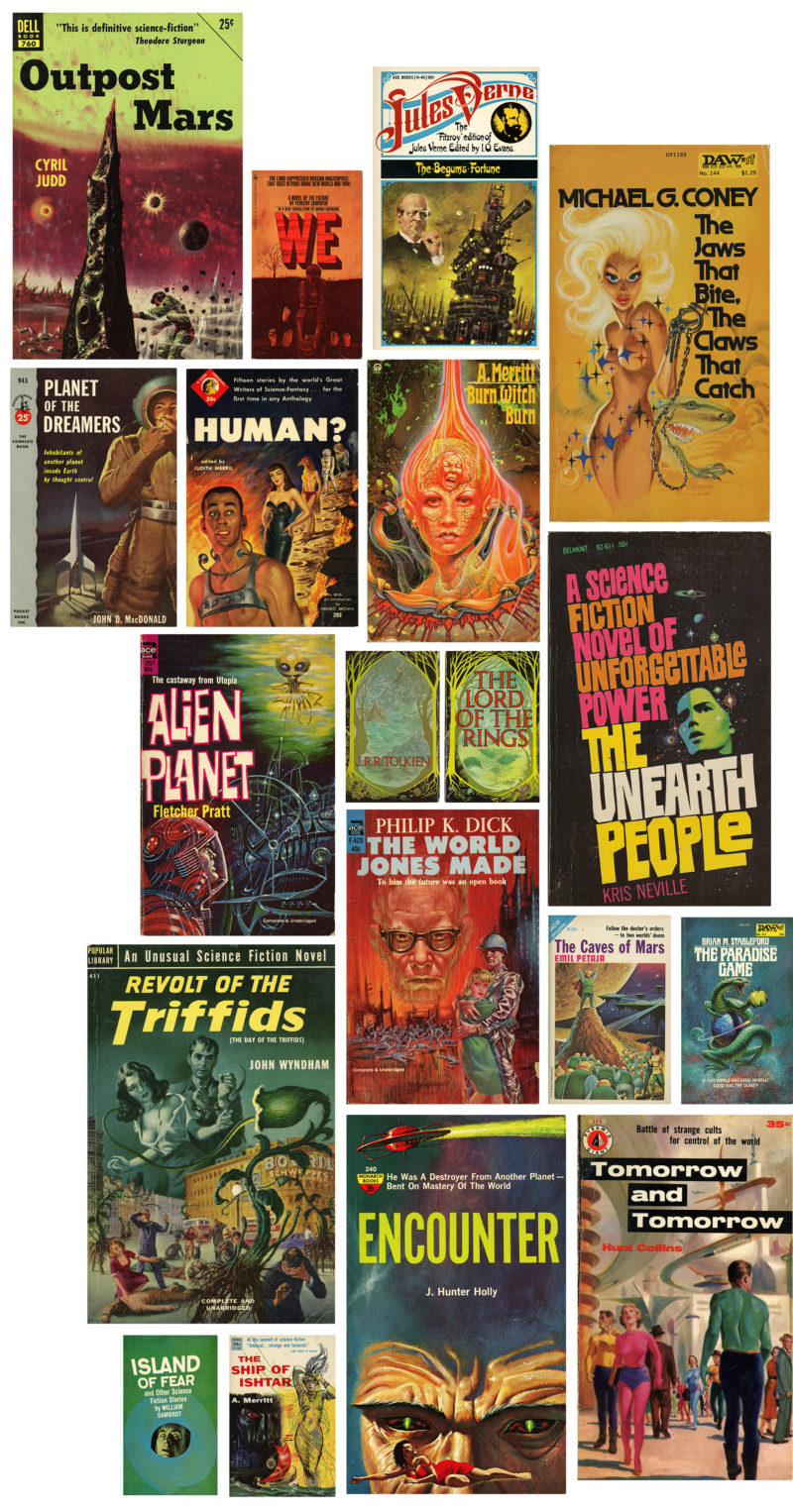 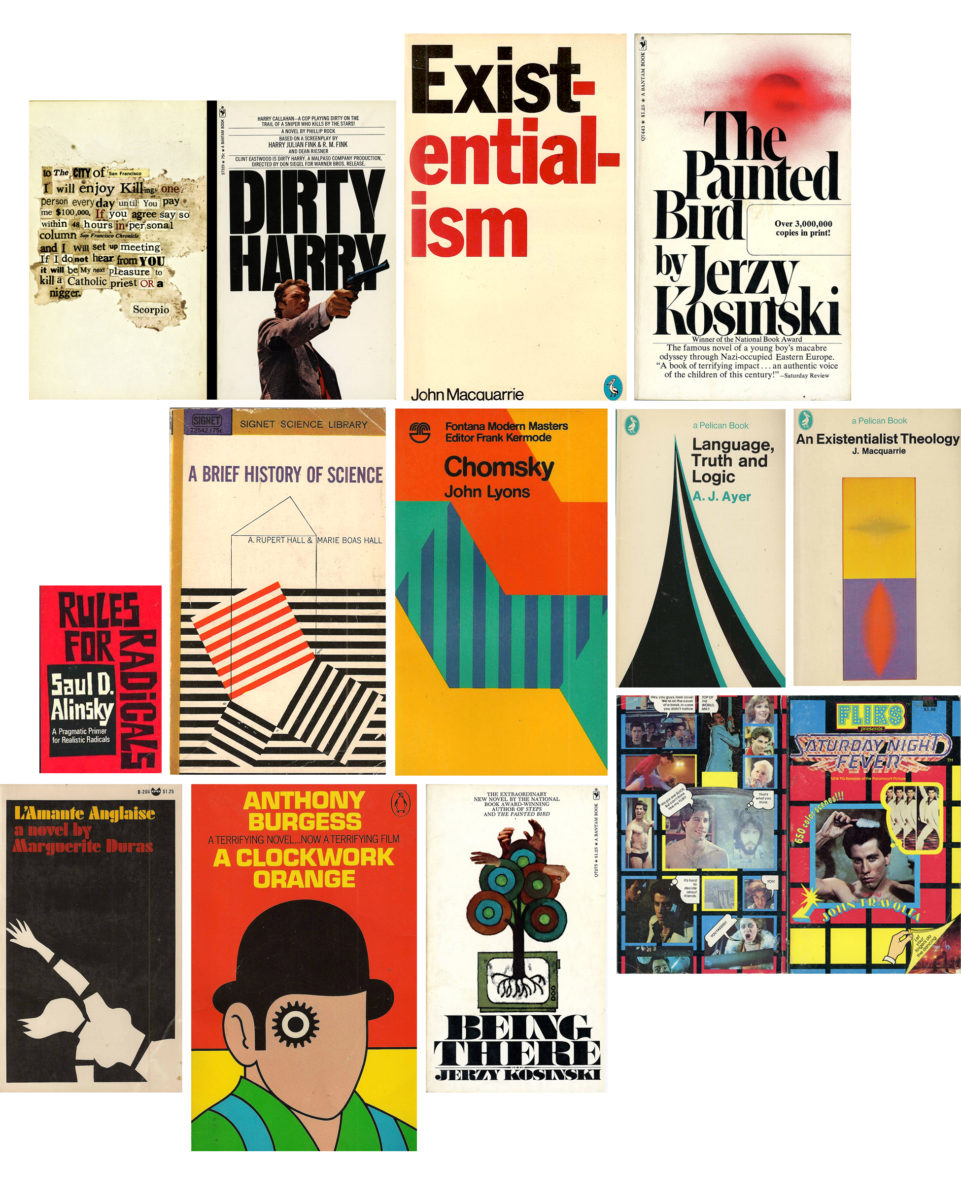 [Speaker Notes: 1960s-70s	keep
https://www.grapheine.com/en/history-of-graphic-design/history-of-book-covers-3]
How do both illuminated letters and book covers tell a story in one image?
[Speaker Notes: https://www.youtube.com/watch?v=laYxROekO-E
You may also use the Illuminated Letters Art Techniques document attached to this lesson as a guide on some of the skills to demonstrate and practice with students before they make their art.]
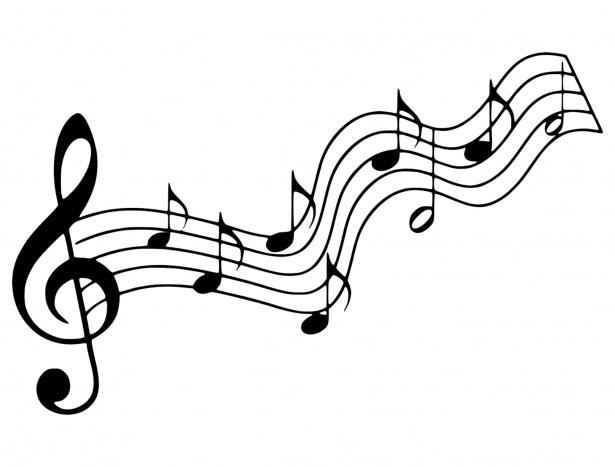 Pick a song
Think about it overnight
Z
Z
Z
Elements of Design
[Speaker Notes: Video: https://youtu.be/wQhuN1iR_9Q?si=7sWQDxGGk1l9BKT5]
Principles of Art
[Speaker Notes: Video: https://youtu.be/65WjYDEzi88?si=ptXGRVwPtT0eadoX]
Magnetic Statements
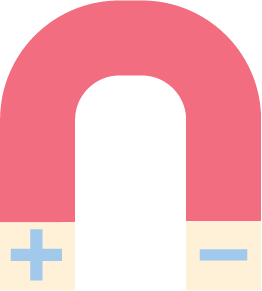 Which element/principle are you most drawn to use for illuminating the song you have chosen?

Discuss why with others who chose the same.
Magnetic Statements
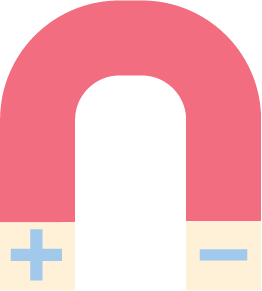 Find someone across the room who has chosen a different element/principle.

Share your ideas.
How can the message of your song be conveyed visually?
Make 3-5 sketches, each representing a different approach to expressing the main theme/mood/story of the song you’ve chosen
Our Powers Combined…
Take inspiration from the message, mood, themes of your chosen song. 
Use the styles and techniques of illuminated manuscripts.
Convey the message through one or more Elements of Art / Principles of Design.
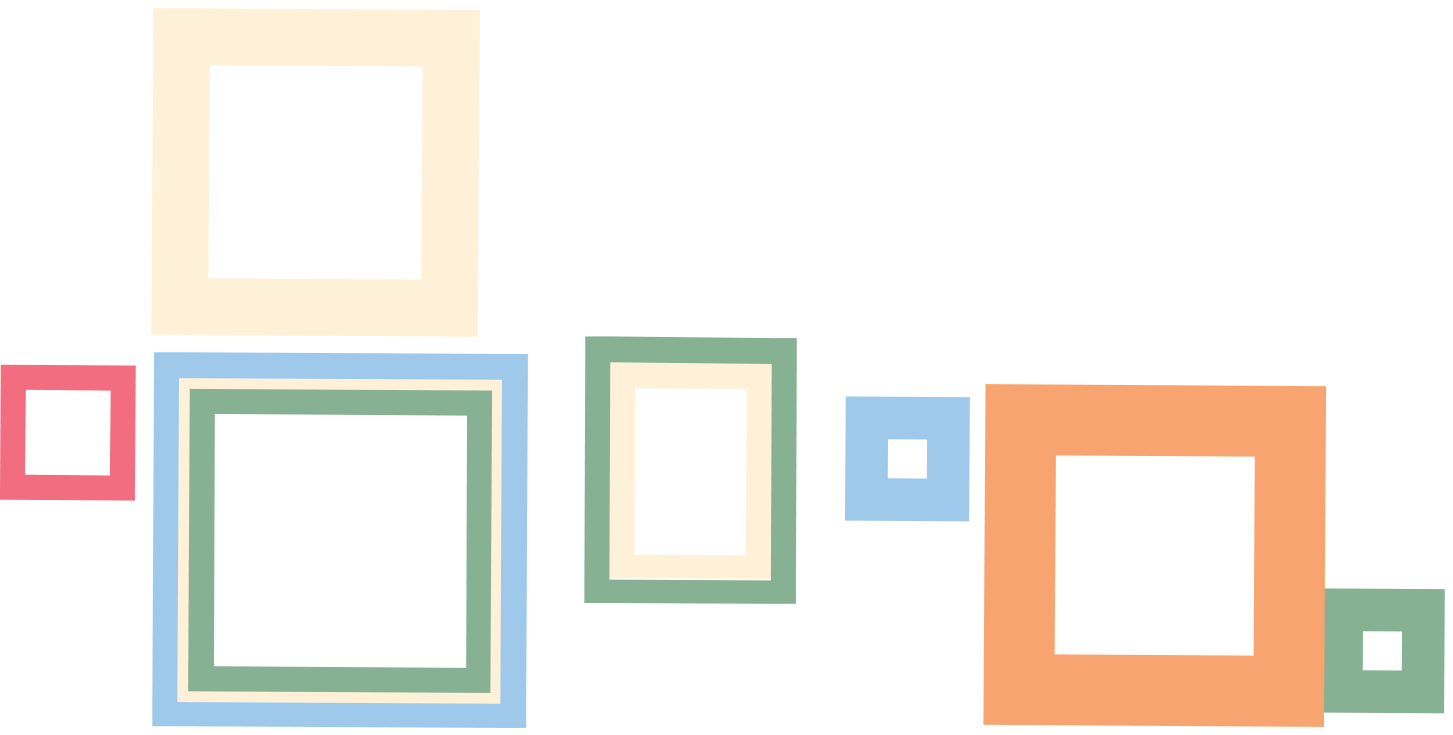 Gallery Walk
As you view others’ artwork take note on your handout:
See: What do you notice? Does anything stand out? How would you describe this art?
Perceive: What emotions/feeling/mood do you feel looking at the art? What message do you feel is being conveyed? 
Reflect: What did you learn from this project? What can improve for next time?